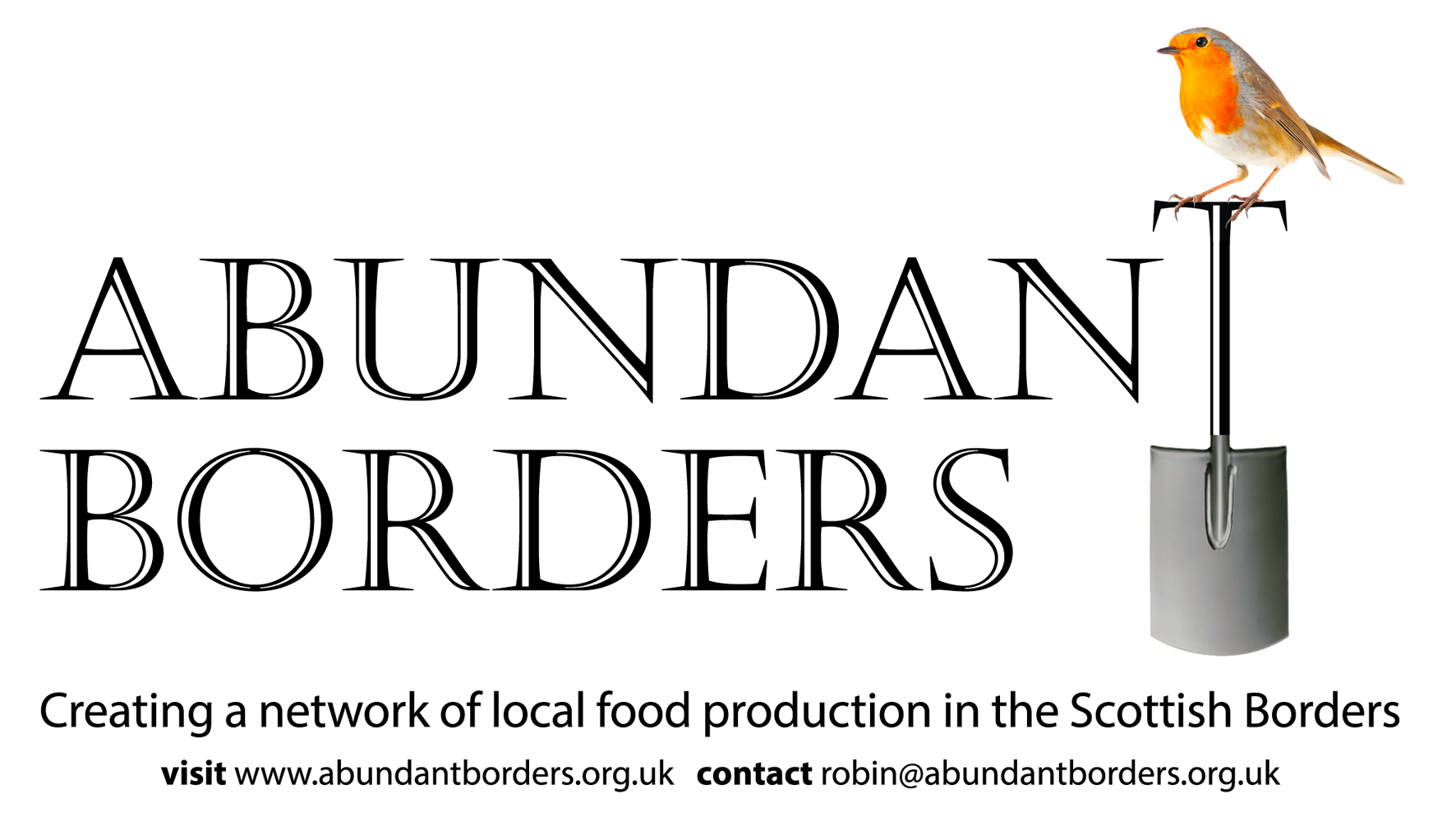 VISIONOur vision is a world where everyone, regardless of personal circumstances, has access to healthy, nutritious food.
MISSIONOur mission is to alleviate food insecurity in the Scottish Borders by creating a network of local food production and encouraging people to seek out locally produced food.
Creating abundance
Creating a network of food production across the Scottish Borders
LAUNCHED JANUARY 2017
Trustees Brin and Steve at the launch event, along with project advisor Graham Bell
Ayton
Site developed in partnership with Berwickshire Housing Association
Sustainable growing
Certificated course designed for Abundant Borders by permaculture expert Graham Bell
The Perma-Team
Everyone learned new skills and made new friends
Healthy Cooking
Helping people to understand how to cook the food that they can grow, or source locally
Certificates
Participants gained certificates in Healthy Cooking and their REHIS Food Hygiene qualification
What next…
Ayton site is now managed by Ayton Community Gardeners
Before
How the site looked in Autumn 2016
After
Autumn 2017, now crammed full of vegetables, herbs, salads, fruit bushes, fruit trees and shrubs.
Linkim Court …
Taking a neglected space at Linkim Court
Transformed…
Into raised beds for herbs and perennial salads around a central seating area
What next …..
Working in partnership with Salvation Army in Hawick
Where to start ….
Lots of ground clearing before we can even think about planting
BAVS Charity Shop
Creating a fruit forest in this sunny walled garden in Eyemouth
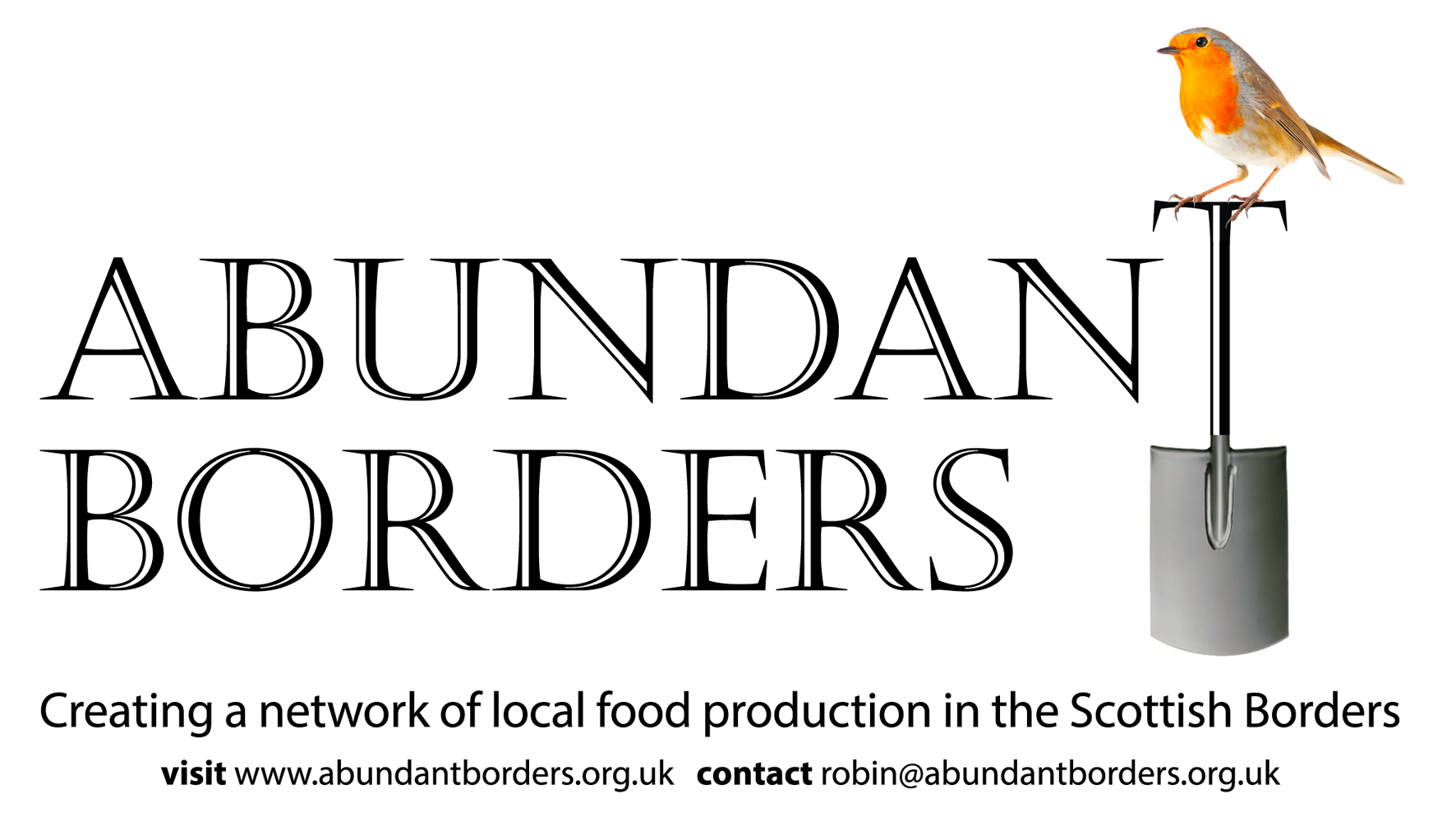